WP5: Discussion
Laura Sauli
MIMOD Final workshop 12 April 2019
Mobile first as a strategy: should we do it?
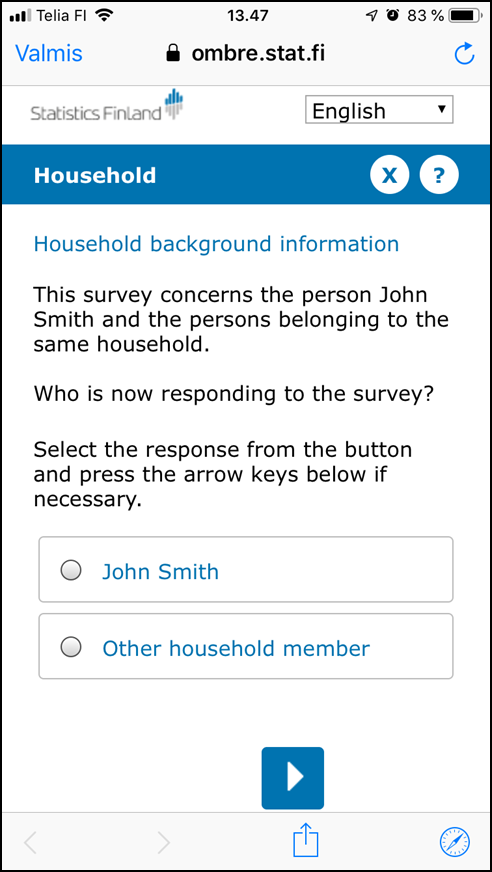 Short answer: YES!
We cannot choose the device for the respondent
We cannot afford to lose the respondents whose only device is mobile
Allows effective contact strategies
Mobile first = respondent first
Developing mobile friendly questionnaires benefits questionnaires in general
2
12 April 2019
Laura Sauli
Assessing fitness for mobile devices
Criteria presented are relevant
But are they too difficult to implement?
Is it dangerous to talk about ”assessing the fitness”?
What happens if a questionnaire gets a low score? Is the conclusion to stop all development work on the questionnaire?
The current mode can also cause response burden and measurement error  doing nothing is not a good option
Identifying some surveys as more challenging (SILC)
Can be misleading, as the surveys are conducted in country-specific ways
Maybe the evaluation should start from a clean page?
3
12 April 2019
Laura Sauli
Mobile friendly questionnaires: how to do it?
Transformation of the questionnaire (not translation from CATI but also redesigning CATI and web-questionnaire)
Shorter surveys: 
Removing questions is often possible even if at first seems impossible
Eurostat: reconsider the number of variables and mandatory questions?
Questionnaire layout: 
Invest in developing and testing a common mobile friendly layout for all questionnaires
Shorter and simpler questions: 
Possible, but requires a lot of iterations and testing
Eurostat: Re-evaluate the model questionnaires and variables from this perspective?
4
12 April 2019
Laura Sauli
Conclusions
Brakes in time series will happen  this is the place to make bold improvements and simplifications into the questionnaire and improve the questionnaire
Everything has to be redesigned to make to questionnaire/survey to fit for smartphones
Design boldly – tailored design gives better respondent experience and makes the questions easier to understand.
Make long questionnaire shorter with questionnaire changes and design solutions (fewer clicks, checkbox questions, dynamic answering buttons).
Make respondent friendly questionnaire: pretest – redesign – pretest – redesign. Iterative approach is recommended.
merja.kallio-peltoniemi@stat.fi
DEMO (SILC):
https://youtu.be/t5i6Gt0R2bw
5
QUEST - October 2018
Merja Kallio-Peltoniemi
Sensor data: early days
We know what is or should be possible to do, but do not (yet) have the means to do it  frustrating!
Criteria presented and assessment of ESS surveys gives interesting insight and food for thought 
Does it help in practice?
Do we need to start from what is doable / available?
Further concerns: 
Can we invest enough in the development work? Common apps are not enough, they need to be integrated in the IT-infrastructure
What happens to harmonization and comparability?
Fast development: how do we know what solutions work in 5 years?
6
12 April 2019
Laura Sauli